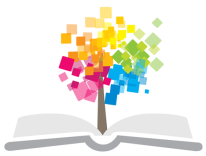 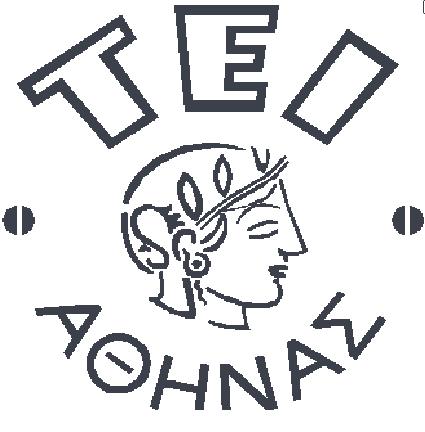 Ανοικτά Ακαδημαϊκά Μαθήματα στο ΤΕΙ Αθήνας
Βιβλιογραφία (Θ)
Ενότητα 9: Συστήματα σύνταξης βιβλιογραφίας- Λίστα βιβλιογραφίας
Δρ. Ευγενία Βασιλακάκη
Τμήμα Βιβλιοθηκονομίας και Συστημάτων Πληροφόρησης
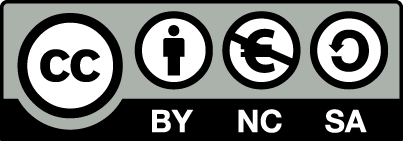 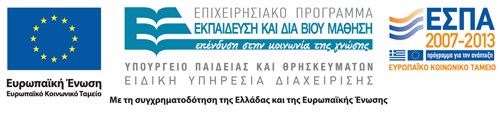 Περιεχόμενα
ΣΥΣΤΗΜΑΤΑ ΣΥΝΤΑΞΗΣ ΒΙΒΛΙΟΓΡΑΦΙΑΣ
– Harvard Citation Style
Λίστα Βιβλιογραφίας
1
Λίστα Βιβλιογραφίας 1/21
“Εφημερίδα”
Όταν η παραπομπή πραγματοποιείται σε Άρθρο Εφημερίδας έχει την εξής μορφή:
Επίθετο, Όνομα (Ημ. Εκδ). “Τίτλος Άρθρου”. Τίτλος Εφημερίδα, Ημέρα και Μήνας Έκδοσης, σελίδες.
Σε περίπτωση ηλεκτρονικής εφημερίδας προσθέστε στο τέλος  Διαθέσιμο:  Ηλεκτρονική Διεύθυνση [Ημ. Πρόσβασης:  ΗΗ/ΜΜ/ΕΕΕΕ].
2
Λίστα Βιβλιογραφίας 2/21
- όταν είναι μία σελίδα
Παπαδοπούλου, Π. (2009). “Το φαινόμενο του θερμοκηπίου στην Ελλάδα”. Τα Νέα, 11 Μαρτίου, σ. 12.
Παπαδοπούλου, Π. και Αποστόλου, Β. (2009). “Το φαινόμενο του θερμοκηπίου στην Ελλάδα”. Τα Νέα, 11 Μαρτίου, σ. 12.
Παπαδοπούλου, Π., Χρήστου, Α. και Αποστόλου, Β. (2009). “Το φαινόμενο του θερμοκηπίου στην Ελλάδα”. Τα Νέα, 11 Μαρτίου, σ. 12.
 Παπαδοπούλου, Π., Βασιλείου, Β., Χρήστου, Α. και Αποστόλου, Β.  (2009). “Το φαινόμενο του θερμοκηπίου στην Ελλάδα”. Τα Νέα, 11 Μαρτίου, σ. 12.
3
Λίστα Βιβλιογραφίας 3/21
- όταν είναι σε πολλές σελίδες
Παπαδοπούλου, Π. (2009). “Το φαινόμενο του θερμοκηπίου στην Ελλάδα”. Τα Νέα, 11 Μαρτίου, σσ. 12-13.
Παπαδοπούλου, Π. και Αποστόλου, Β. (2009). “Το φαινόμενο του θερμοκηπίου στην Ελλάδα”. Τα Νέα, 11 Μαρτίου, σσ. 12-13.
Παπαδοπούλου, Π., Χρήστου, Α. και Αποστόλου, Β. (2009). “Το φαινόμενο του θερμοκηπίου στην Ελλάδα”. Τα Νέα, 11 Μαρτίου, σσ. 12-13.
 Παπαδοπούλου, Π., Βασιλείου, Β., Χρήστου, Α. και Αποστόλου, Β.  (2009). “Το φαινόμενο του θερμοκηπίου στην Ελλάδα”. Τα Νέα, 11 Μαρτίου, σσ. 12-13
4
Λίστα Βιβλιογραφίας 4/21
- όταν εκτείνεται σε διάφορες σελίδες
Παπαδοπούλου, Π. (2009). “Το φαινόμενο του θερμοκηπίου στην Ελλάδα”. Τα Νέα, 11 Μαρτίου, σσ. 1, 3-4.
Παπαδοπούλου, Π. και Αποστόλου, Β. (2009). “Το φαινόμενο του θερμοκηπίου στην Ελλάδα”. Τα Νέα, 11 Μαρτίου, σσ. 1, 3-4.
Παπαδοπούλου, Π., Χρήστου, Α. και Αποστόλου, Β. (2009). “Το φαινόμενο του θερμοκηπίου στην Ελλάδα”. Τα Νέα, 11 Μαρτίου, σσ. 1, 3-4.
 Παπαδοπούλου, Π., Βασιλείου, Β., Χρήστου, Α. και Αποστόλου, Β.  (2009). “Το φαινόμενο του θερμοκηπίου στην Ελλάδα”. Τα Νέα, 11 Μαρτίου, σσ. 1, 3-4.
5
Λίστα Βιβλιογραφίας 5/21
- όταν έχει ηλεκτρονική μορφή
Παπαδοπούλου, Π. (2009). “Το φαινόμενο του θερμοκηπίου στην Ελλάδα”. Τα Νέα, 11 Μαρτίου, Διαθέσιμο:  http://www.tanea.gr/kashslhfie/.pdf [Ημ. Πρόσβασης:  11/11/2011].
Παπαδοπούλου, Π. και Αποστόλου, Β. (2009). “Το φαινόμενο του θερμοκηπίου στην Ελλάδα”. Τα Νέα, 11 Μαρτίου, Διαθέσιμο:  http://www.tanea.gr/kashslhfie/.pdf [Ημ. Πρόσβασης:  11/11/2011].
Παπαδοπούλου, Π., Χρήστου, Α. και Αποστόλου, Β. (2009). “Το φαινόμενο του θερμοκηπίου στην Ελλάδα”. Τα Νέα, 11 Μαρτίου, Διαθέσιμο:  http://www.tanea.gr/kashslhfie/.pdf [Ημ. Πρόσβασης:  11/11/2011].
6
Λίστα Βιβλιογραφίας 6/21
Παπαδοπούλου, Π., Βασιλείου, Β., Χρήστου, Α. και Αποστόλου, Β. (2009). “Το φαινόμενο του θερμοκηπίου στην Ελλάδα”. Τα Νέα, 11 Μαρτίου, Διαθέσιμο: http://www.tanea.gr/kashslhfie/.pdf [Ημ. Πρόσβασης:  11/11/2011].
7
Λίστα Βιβλιογραφίας 7/21
“Λεξικό”
Όταν η παραπομπή πραγματοποιείται σε Λεξικό έχει την εξής μορφή: 
Τίτλος: υπότιτλος  (Ημερομηνία έκδοσης). Έκδοση. Τόπος: Εκδότης.
Παραδείγματα
Ελληνο- Αγγλικό Λεξικό τσέπης (2010). 10η εκδ. Αθήνα: Παπασωτηρίου.
8
Λίστα Βιβλιογραφίας 8/21
“Εγκυκλοπαίδεια”
Όταν η παραπομπή πραγματοποιείται σε λήμμα μιας εγκυκλοπαίδειας έχει την εξής μορφή: 
Επίθετο, Όνομα (Ημ. Έκδοσης). “Τίτλος Λήμματος”. Τίτλος Εγκυκλοπαίδειας, τόμος: σελίδες.
Παραδείγματα
 Παπαδοπούλου, Π. (2009). “Φύση και Περιβάλλον”. Παγκόσμια Εγκυκλοπαίδεια, 50: 500-530.
9
Λίστα Βιβλιογραφίας 9/21
“Ιστοσελίδα”
Όταν η παραπομπή πραγματοποιείται σε ιστοσελίδα έχει την εξής μορφή: 
Επίθετο, Όνομα (Ημ. Εκδ.). Τίτλος Ιστοσελίδας. [Online]. Διαθέσιμο: Ηλεκτρονική Διεύθυνση [Ημ. Πρόσβασης:  ΗΗ/ΜΜ/ΕΕΕΕ].
Παραδείγματα
 Παπαδοπούλου, Π. (2009). Η φύση και το περιβάλλον. [Online]. Διαθέσιμο: http:\\www.example.gr/kfjgd;sajj;hgal/pdf [Ημ. Πρόσβασης: 12/11/2011].
10
Λίστα Βιβλιογραφίας 10/21
“Χάρτες”
Όταν η παραπομπή πραγματοποιείται σε Χάρτη έχει την εξής μορφή: 
Κύρια Υπευθυνότητα (Ημ. Έκδ.). “Τίτλος Χάρτη”. Σειρά Χαρτών, αριθμός φύλλου, κλίμακα, Τόπος: Εκδότης.
Παραδείγματα
 Γεωγραφική Υπηρεσία Ελλάδος (2011). “Στερεά Ελλάδα”. Χάρτες της Ελλάδος, φύλλο 900, 1: 50000, Αθήνα: Γεωγραφική Υπηρεσία Ελλάδος.
11
Λίστα Βιβλιογραφίας 11/21
“CD-Rom/ Δίσκοι/ Ταινίες”
Όταν η παραπομπή πραγματοποιείται σε CD-Rom/ Δίσκο/ Ταινία έχει την εξής μορφή: 
Τίτλος Έργου (Ημ. Εκδ.). Τόπος: Εκδότης. (Άλλη σχετική πληροφορία).
Παραδείγματα
Η φύση και το περιβάλλον (2009). Αθήνα: ΕΡΤ. [Ντοκιμαντέρ].
Λαϊκά τραγούδια  (2009). Αθήνα: ΕΡΤ. [Δίσκος Βινυλίου].
12
Λίστα Βιβλιογραφίας 12/21
“Βίντεο”
Όταν η παραπομπή πραγματοποιείται σε Βίντεο έχει την εξής μορφή: 
Τίτλος: υπότιτλος (Ημ. Έκδ). Τόπος: εκδότης. [μορφή πχ. Βιντεοκασέτα] για ηλεκτρονικό βίντεο Διαθέσιμο: Ηλεκτρονική Διεύθυνση [Ημ. Πρόσβασης: ΗΗ/ΜΜ/ΕΕΕΕ].
Παραδείγματα
Η φύση και το περιβάλλον (2009). Αθήνα: ΕΡΤ. [Βιντεοκασέτα].
Η φύση και το περιβάλλον (2009). Αθήνα: ΕΡΤ. Διαθέσιμο: http://www.ert.gr/kahLDHGAwlfi/.avi]  [Πρόσβασης: 11/11/2011].
13
Λίστα Βιβλιογραφίας 13/21
“Πτυχιακή Εργασία”
Όταν η παραπομπή πραγματοποιείται σε Πτυχιακή Εργασία έχει την εξής μορφή:
Επίθετο, Όνομα (Ημ. Έκδοσης). Τίτλος Πτυχιακής Εργασίας. Τόπος: Ακαδημαϊκό Ίδρυμα. Πτυχίο. [Μορφή αν δεν είναι έντυπο].
Παραδείγματα
Παπαδοπούλου, Π. (2009). Η φύση και το περιβάλλον. Αθήνα: ΤΕΙ Αθήνας, Τμήμα Βιβλιοθηκονομίας & Συστημάτων Πληροφόρησης. Μεταπτυχιακό.
14
Λίστα Βιβλιογραφίας 14/21
Παπαδοπούλου, Π. (2009). Η φύση και το περιβάλλον. Αθήνα: Τεχνολογικό Εκπαιδευτικό Ίδρυμα Αθηνών, Τμήμα Βιβλιοθηκονομίας & Συστημάτων Πληροφόρησης. Μεταπτυχιακό. 
Παπαδοπούλου, Π. (2009). Η φύση και το περιβάλλον. Αθήνα: ΤΕΙ Αθήνας, Τμήμα Βιβλιοθηκονομίας & Συστημάτων Πληροφόρησης. Μεταπτυχιακό. Διαθέσιμο:  http://www.teiath.gr/dhlhlhsdkfjh/.pdf] [Ημ. Πρόσβασης: 11/11/2011].
Παπαδοπούλου, Π. (2009). Η φύση και το περιβάλλον. Αθήνα: Τεχνολογικό Εκπαιδευτικό Ίδρυμα Αθηνών, Τμήμα Βιβλιοθηκονομίας & Συστημάτων Πληροφόρησης. Μεταπτυχιακό. Διαθέσιμο: http://www.teiath.gr/dhlhlhsdkfjh/.pdf] [Ημ. Πρόσβασης: 11/11/2011].
15
Λίστα Βιβλιογραφίας 15/21
“Φυλλάδιο [Brochures]”
Όταν η παραπομπή πραγματοποιείται σε Φυλλάδιο έχει την εξής μορφή:
Συλλογικό πρόσωπο (Ημ. Έκδ.) Τίτλος Φυλλαδίου. Έκδοση. [Φυλλάδιο]. Επίθετο, Όνομα: Συγγραφέας.
Παραδείγματα
ΤΕΙ Αθήνας (2009). Η φύση και το περιβάλλον. 5η έκδ. [Φυλλάδιο]. Παπαδοπούλου, Π.: Συγγραφέας.
16
Λίστα Βιβλιογραφίας 16/21
“Πατέντες”
Όταν η παραπομπή πραγματοποιείται σε Πατέντα έχει την εξής μορφή:
Επίθετο, Όνομα (Ημ. Έκδ). Τίτλος Πατέντας, Χώρα & Αριθμός Πατέντας.
Παραδείγματα
Παπαδοπούλου, Π. (2009). Συσκευασία τροφίμων Tetrapak. Ελλάδα 45683237.
Παπαδοπούλου, Π. και Χρήστου, Σ. (2009). Συσκευασία τροφίμων Tetrapak. Ελλάδα 45683237.
17
Λίστα Βιβλιογραφίας 17/21
Παπαδοπούλου, Π., Χρήστου, Σ. και Βασιλείου, Λ. (2009). Συσκευασία τροφίμων Tetrapak. Ελλάδα 45683237.
Παπαδοπούλου, Π., Βασιλείου, Β., Χρήστου, Α. και Αποστόλου, Β. (2009). Συσκευασία τροφίμων Tetrapak. Ελλάδα 45683237.
18
Λίστα Βιβλιογραφίας 18/21
“Φωτογραφίες/ Εικόνες”
Όταν η παραπομπή πραγματοποιείται σε Εικόνα/ Φωτογραφία έχει την εξής μορφή:
Επίθετο, Όνομα (Ημ. Εκδ.). Τίτλος Φωτογραφίας. [μέσο αποτύπωσης] (Στοιχεία Συλλογής) για ηλεκτρονικές Φωτογραφίες/ Εικόνες Διαθέσιμο: Ηλεκτρονική Διεύθυνση [Ημ. Πρόσβασης: ΗΗ/ΜΜ/ΕΕΕΕ]
Παραδείγματα
Παπαδοπούλου, Π. (2009). Λευκός Πύργος. [φωτογραφία] (Μουσείο Φωτογραφίας Θεσσαλονίκη).
19
Λίστα Βιβλιογραφίας 19/21
Παπαδοπούλου, Π. (2009). Λευκός Πύργος. [φωτογραφία] Διαθέσιμο: http://www.the.koh.org/kshdlfiwe/.jpeg [Ημ. Πρόσβασης: 11/11/2011].
Παπαδοπούλου, Π. και Χρήστου, Σ. (2009). Λευκός Πύργος. [φωτογραφία] (Μουσείο Φωτογραφίας Θεσσαλονίκη).
Παπαδοπούλου, Π. και Χρήστου, Σ. (2009).  Λευκός Πύργος. [φωτογραφία] Διαθέσιμο: http://www.the.koh.org/kshdlfiwe/.jpeg [Ημ. Πρόσβασης: 11/11/2011].
20
Λίστα Βιβλιογραφίας 20/21
Παπαδοπούλου, Π., Χρήστου, Σ. και Βασιλείου, Λ. (2009). Λευκός Πύργος. [φωτογραφία] (Μουσείο Φωτογραφίας Θεσσαλονίκη)
Παπαδοπούλου, Π., Χρήστου, Σ. και Βασιλείου, Λ. (2009).  Λευκός Πύργος. [φωτογραφία] Διαθέσιμο: http://www.the.koh.org/kshdlfiwe/.jpeg [Ημ. Πρόσβασης: 11/11/2011].
Παπαδοπούλου, Π., Βασιλείου, Β., Χρήστου, Α. και Αποστόλου, Β. (2009). Λευκός Πύργος. [φωτογραφία] (Μουσείο Φωτογραφίας Θεσσαλονίκη).
Παπαδοπούλου, Π., Βασιλείου, Β., Χρήστου, Α. και Αποστόλου, Β. (2009).  Λευκός Πύργος. [φωτογραφία] Διαθέσιμο: http://www.the.koh.org/kshdlfiwe/.jpeg [Ημ. Πρόσβασης: 11/11/2011].
21
Λίστα Βιβλιογραφίας 21/21
“YouTube”
Όταν η παραπομπή πραγματοποιείται σε βίντεο της υπηρεσίας YouTube έχει την εξής μορφή:
Κωδικός του Προσώπου (Ημ. Δημ). Τίτλος βίντεο. [video online] Διαθέσιμο: Ηλεκτρονική Διεύθυνση [Ημ. Πρόσβασης].
Παραδείγματα
Mrgeorged (2009). Top Gear The Stig revealed Full. [video online] Διαθέσιμο:<http://www.youtube.com/watch#!v=eTapK5dRaw4> [Ημ. Πρόσβασης: 11/11/2011].
22
Βιβλιογραφία
Τμήμα Βιβλιοθηκονομίας & Συστημάτων Πληροφόρησης (2009). Οδηγός Εκπόνησης Πτυχιακών Εργασιών. Διαθέσιμο: http://www.teiath.gr/sdo/lis/articles.php?id=6375&lang=el&rid=cat&omid=&omid=5264 [Ημ. Πρόσβασης: 09/07/2014].
Anglia Ruskin University (2014). Harvard System. Available at: http://libweb.anglia.ac.uk/referencing/harvard.htm. [Last accessed: 09/07/2014].
23
Τέλος Ενότητας
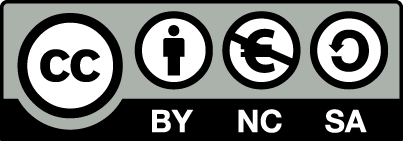 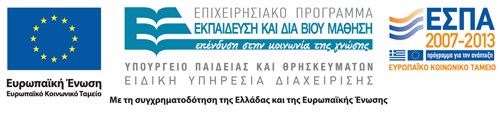 Σημειώματα
Σημείωμα Αναφοράς
Copyright Τεχνολογικό Εκπαιδευτικό Ίδρυμα Αθήνας, Ευγενία Βασιλακάκη 2014. Ευγενία Βασιλακάκη. «Βιβλιογραφία (Θ). Ενότητα 9: Συστήματα σύνταξης βιβλιογραφίας – λίστα βιβλιογραφίας β’». Έκδοση: 1.0. Αθήνα 2014. Διαθέσιμο από τη δικτυακή διεύθυνση: ocp.teiath.gr.
Σημείωμα Αδειοδότησης
Το παρόν υλικό διατίθεται με τους όρους της άδειας χρήσης Creative Commons Αναφορά, Μη Εμπορική Χρήση Παρόμοια Διανομή 4.0 [1] ή μεταγενέστερη, Διεθνής Έκδοση.   Εξαιρούνται τα αυτοτελή έργα τρίτων π.χ. φωτογραφίες, διαγράμματα κ.λ.π., τα οποία εμπεριέχονται σε αυτό. Οι όροι χρήσης των έργων τρίτων επεξηγούνται στη διαφάνεια  «Επεξήγηση όρων χρήσης έργων τρίτων». 
Τα έργα για τα οποία έχει ζητηθεί άδεια  αναφέρονται στο «Σημείωμα  Χρήσης Έργων Τρίτων».
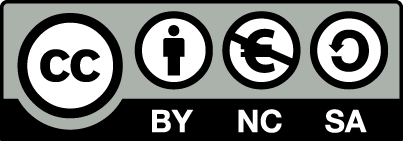 [1] http://creativecommons.org/licenses/by-nc-sa/4.0/ 
Ως Μη Εμπορική ορίζεται η χρήση:
που δεν περιλαμβάνει άμεσο ή έμμεσο οικονομικό όφελος από την χρήση του έργου, για το διανομέα του έργου και αδειοδόχο
που δεν περιλαμβάνει οικονομική συναλλαγή ως προϋπόθεση για τη χρήση ή πρόσβαση στο έργο
που δεν προσπορίζει στο διανομέα του έργου και αδειοδόχο έμμεσο οικονομικό όφελος (π.χ. διαφημίσεις) από την προβολή του έργου σε διαδικτυακό τόπο
Ο δικαιούχος μπορεί να παρέχει στον αδειοδόχο ξεχωριστή άδεια να χρησιμοποιεί το έργο για εμπορική χρήση, εφόσον αυτό του ζητηθεί.
Επεξήγηση όρων χρήσης έργων τρίτων
Δεν επιτρέπεται η επαναχρησιμοποίηση του έργου, παρά μόνο εάν ζητηθεί εκ νέου άδεια από το δημιουργό.
©
διαθέσιμο με άδεια CC-BY
Επιτρέπεται η επαναχρησιμοποίηση του έργου και η δημιουργία παραγώγων αυτού με απλή αναφορά του δημιουργού.
διαθέσιμο με άδεια CC-BY-SA
Επιτρέπεται η επαναχρησιμοποίηση του έργου με αναφορά του δημιουργού, και διάθεση του έργου ή του παράγωγου αυτού με την ίδια άδεια.
διαθέσιμο με άδεια CC-BY-ND
Επιτρέπεται η επαναχρησιμοποίηση του έργου με αναφορά του δημιουργού. 
Δεν επιτρέπεται η δημιουργία παραγώγων του έργου.
διαθέσιμο με άδεια CC-BY-NC
Επιτρέπεται η επαναχρησιμοποίηση του έργου με αναφορά του δημιουργού. 
Δεν επιτρέπεται η εμπορική χρήση του έργου.
Επιτρέπεται η επαναχρησιμοποίηση του έργου με αναφορά του δημιουργού
και διάθεση του έργου ή του παράγωγου αυτού με την ίδια άδεια.
Δεν επιτρέπεται η εμπορική χρήση του έργου.
διαθέσιμο με άδεια CC-BY-NC-SA
διαθέσιμο με άδεια CC-BY-NC-ND
Επιτρέπεται η επαναχρησιμοποίηση του έργου με αναφορά του δημιουργού.
Δεν επιτρέπεται η εμπορική χρήση του έργου και η δημιουργία παραγώγων του.
διαθέσιμο με άδεια 
CC0 Public Domain
Επιτρέπεται η επαναχρησιμοποίηση του έργου, η δημιουργία παραγώγων αυτού και η εμπορική του χρήση, χωρίς αναφορά του δημιουργού.
Επιτρέπεται η επαναχρησιμοποίηση του έργου, η δημιουργία παραγώγων αυτού και η εμπορική του χρήση, χωρίς αναφορά του δημιουργού.
διαθέσιμο ως κοινό κτήμα
χωρίς σήμανση
Συνήθως δεν επιτρέπεται η επαναχρησιμοποίηση του έργου.
28
Διατήρηση Σημειωμάτων
Οποιαδήποτε αναπαραγωγή ή διασκευή του υλικού θα πρέπει να συμπεριλαμβάνει:
το Σημείωμα Αναφοράς
το Σημείωμα Αδειοδότησης
τη δήλωση Διατήρησης Σημειωμάτων
μαζί με τους συνοδευόμενους υπερσυνδέσμους.
Χρηματοδότηση
Το παρόν εκπαιδευτικό υλικό έχει αναπτυχθεί στo πλαίσιo του εκπαιδευτικού έργου του διδάσκοντα.
Το έργο «Ανοικτά Ακαδημαϊκά Μαθήματα στο ΤΕΙ Αθήνας» έχει χρηματοδοτήσει μόνο την αναδιαμόρφωση του εκπαιδευτικού υλικού. 
Το έργο υλοποιείται στο πλαίσιο του Επιχειρησιακού Προγράμματος «Εκπαίδευση και Δια Βίου Μάθηση» και συγχρηματοδοτείται από την Ευρωπαϊκή Ένωση (Ευρωπαϊκό Κοινωνικό Ταμείο) και από εθνικούς πόρους.
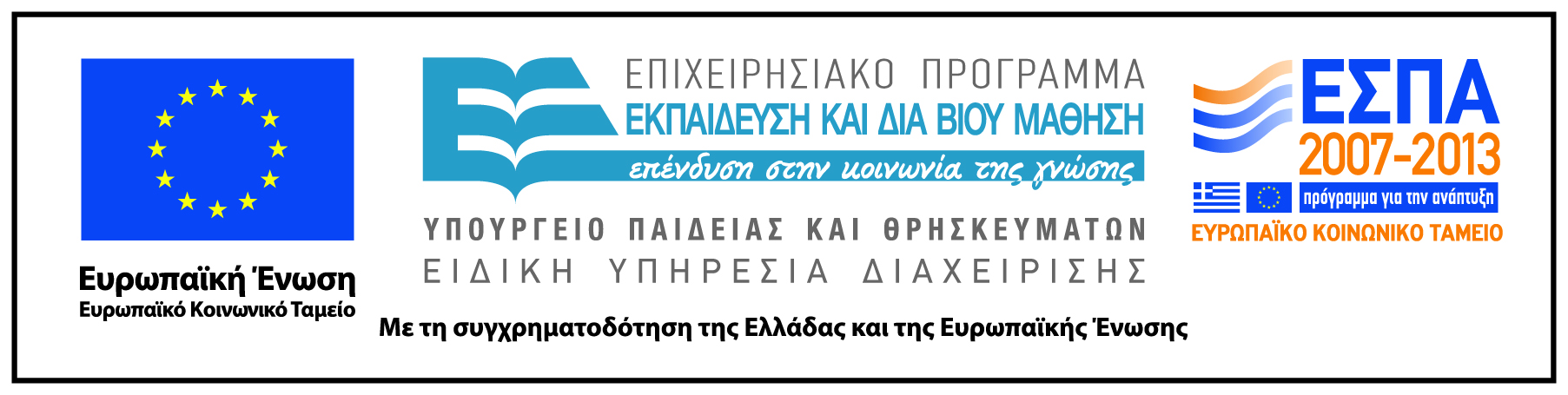